Исполнение бюджета Грушево-Дубовского сельского поселения за 2014 год
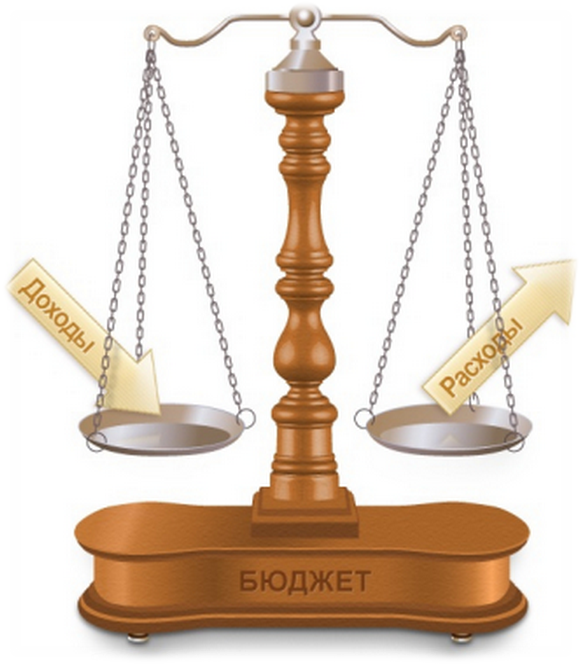 ФАКТИЧЕСКОЕ ИСПОЛНЕНИЕ БЮДЖЕТА
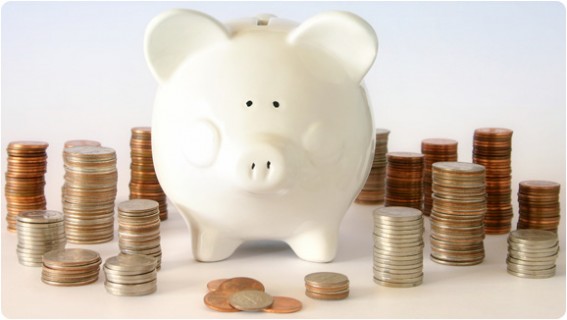 тыс.руб..
ДОХОДНАЯ ЧАСТЬ
тыс.руб..
НДФЛ (налог на доходы физ.лиц) (5460,1)  67,9%
Земельный налог (2402,6) 29,9%
НАЛОГОВЫЕ ДОХОДЫ
Единый с/х налог (31,5) 0,3%
тыс.руб..
Налог на имущество физ.лиц (118,6) 1,5%
Госпошлина (36,8) 0,4%
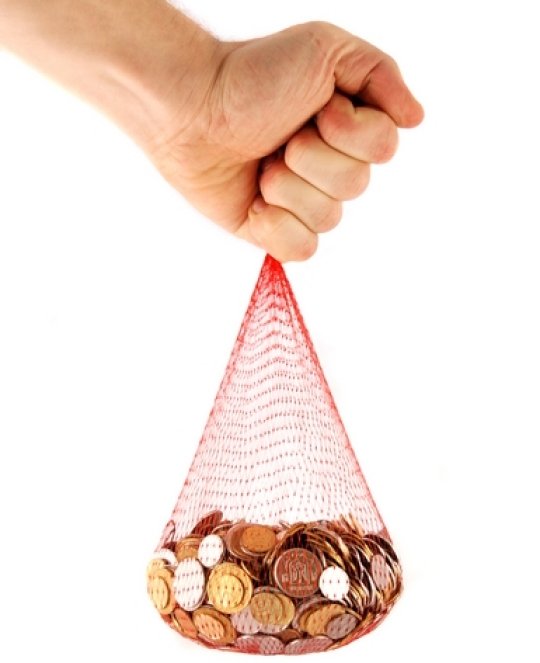 Налог с прим. упрощенной системы (0,2)
тыс.руб..
Аренда земельных участков (2768,3) 98,9%
НЕНАЛОГОВЫЕ ДОХОДЫ
Штрафы (31,0) 1,1%
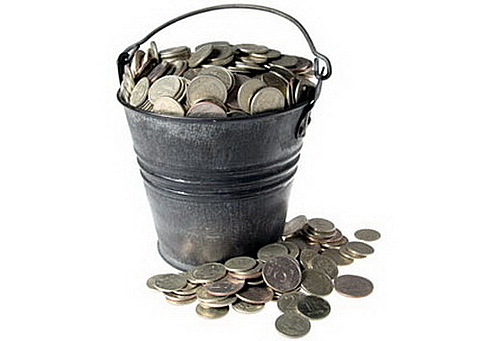 ЦЕЛЕВЫЕ ПОСТУПЛЕНИЯ
тыс.руб..
1. ФЕДЕРАЛЬНЫЕ СРЕДСТВА:
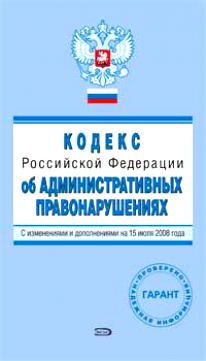 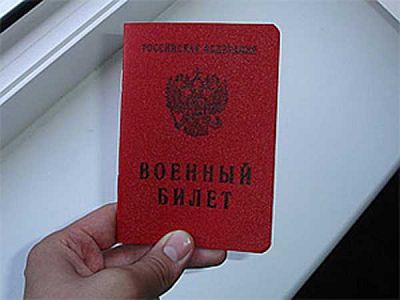 на осуществление первичного воинского учета (154,4)
на составление протоколов об административных правонарушениях (0,2)
2.  ОБЛАСТНЫЕ СРЕДСТВА:
тыс.руб..
содержание дорог (дорожный фонд) (250,0)
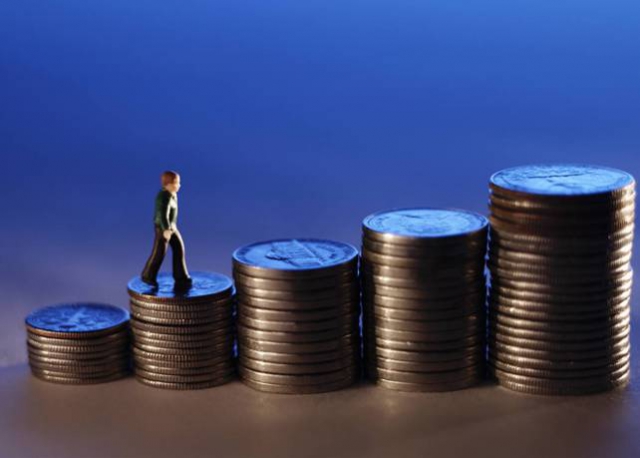 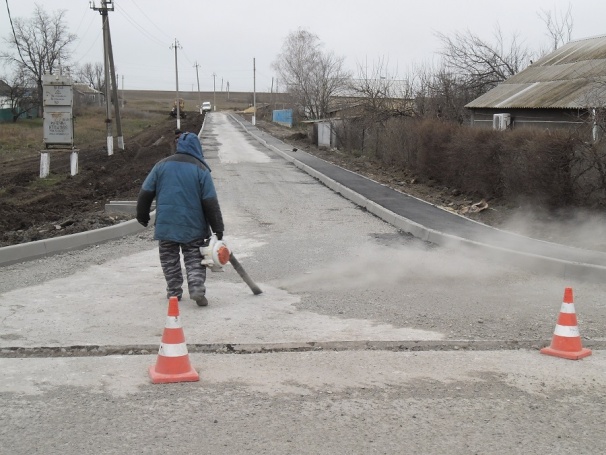 Динамика роста собственных доходов
тыс.руб..
НАЦИОНАЛЬНАЯ ОБОРОНА(154,4)
ОБЩЕГОСУДАРСТВЕННЫЕ ВОПРОСЫ (4505,5)
тыс.руб..
НАЦИОНАЛЬНАЯ БЕЗОПАСНОСТЬ И ПРАВООХРАНИТЕЛЬНАЯ ДЕЯТЕЛЬНОСТЬ (130,3)
ОТРИЦАТЕ-
ЛЬНЫЙ ТРАНСФЕРТ(395,7)
СТРУКТУРА РАСХОДОВ БЮДЖЕТА (13290,3)
ФИЗИЧЕС-КАЯ КУЛЬТУРА И СПОРТ (27,5)
НАЦИОНАЛЬ- НАЯ ЭКОНОМИКА (2824,5)
СОЦИАЛЬНАЯ ПОЛИТИКА (46,5)
ЖИЛИЩНО-КОММУНАЛЬНОЕ ХОЗЯЙСТВО (1390,0)
КУЛЬТУРА(8315,9)
Динамика расходов на реализацию областных и муниципальных программ 
в 2013 – 2014 гг.
Темп роста 109,9%
Структура расходов на социально-культурную сферу
тыс.руб..
Культура (3815,9) – 98,8%
Социальная политика   (46,5) – 1,2%
Объем межбюджетных трансфертов, перечисляемых из местного бюджета бюджету Белокалитвинского района на финансирование расходов, связанных с передачей осуществления части полномочий органов местного самоуправления Грушево-Дубовского сельского поселения органам местного самоуправления Белокалитвинского района   в 2013 - 2014 годах (тыс. рублей)
488,5 тыс. руб. -   переходят            на 2015 год
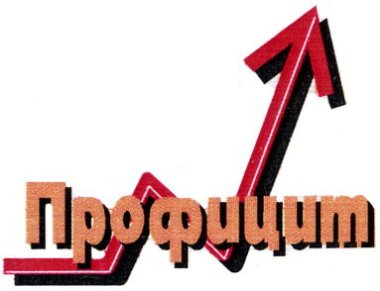